Πρόσκληση

Ο π. Ευρωπαίος Επίτροπος, Βουλευτής Ηλείας κ. Δημήτρης Αβραμόπουλος σας προσκαλεί σε Ημερίδα με θέμα:
 
«Πηγές Χρηματοδότησης για τα έργα των Δήμων μας»


Τρίτη, 1 Οκτωβρίου 2024, ώρα 17.00-19.30

Αίθουσα Συνεδριακού Κέντρου Περιφερειακής Ενότητας Ηλείας (Μανωλοπούλου 47) Πύργος 

Στη συζήτηση θα συμμετέχουν:

Νεκτάριος Φαρμάκης, Περιφερειάρχης Δυτικής Ελλάδος,
                   Γιώργος Ζερβός, Γενικός Γραμματέας Διαχείρισης Τομεακών Προγραμμάτων ΕΤΠΑ, ΤΣ & ΕΚΤ -         
                                              Υπουργείο Εθνικής Οικονομίας και Οικονομικών,
Νικόλαος Μαμαλούγκας, Προϊστάμενος Ειδικής Υπηρεσίας Διαχείρισης των Προγραμμάτων   
                                     "Περιβάλλον και Κλιματική Αλλαγή" & "Πολιτική Προστασία»
                   Ιωάννα Φαναριώτου, Προϊσταμένη Ειδικής Υπηρεσίας Διαχείρισης  Προγράμματος «Δυτική Ελλάδα»
                   Δημοσθένης Βοϊβόντας, Δ/ντής  Συντονισμού και Παρακολούθησης Δράσεων του Ταμείου Ανάκαμψης
Ηλίας Κανελλόπουλος, Προϊστάμενος Ομάδας Υποστήριξης Δικαιούχων της Μ.Ο.Δ. Α.Ε.
Παναγιώτης Μπαρλαμπάς, Εκπρόσωπος της Υπηρεσίας Συντονισμού των Περιφερειακών Προγραμμάτων
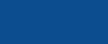 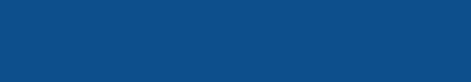 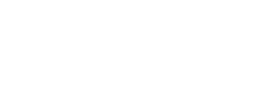 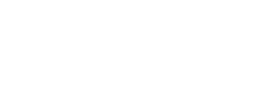